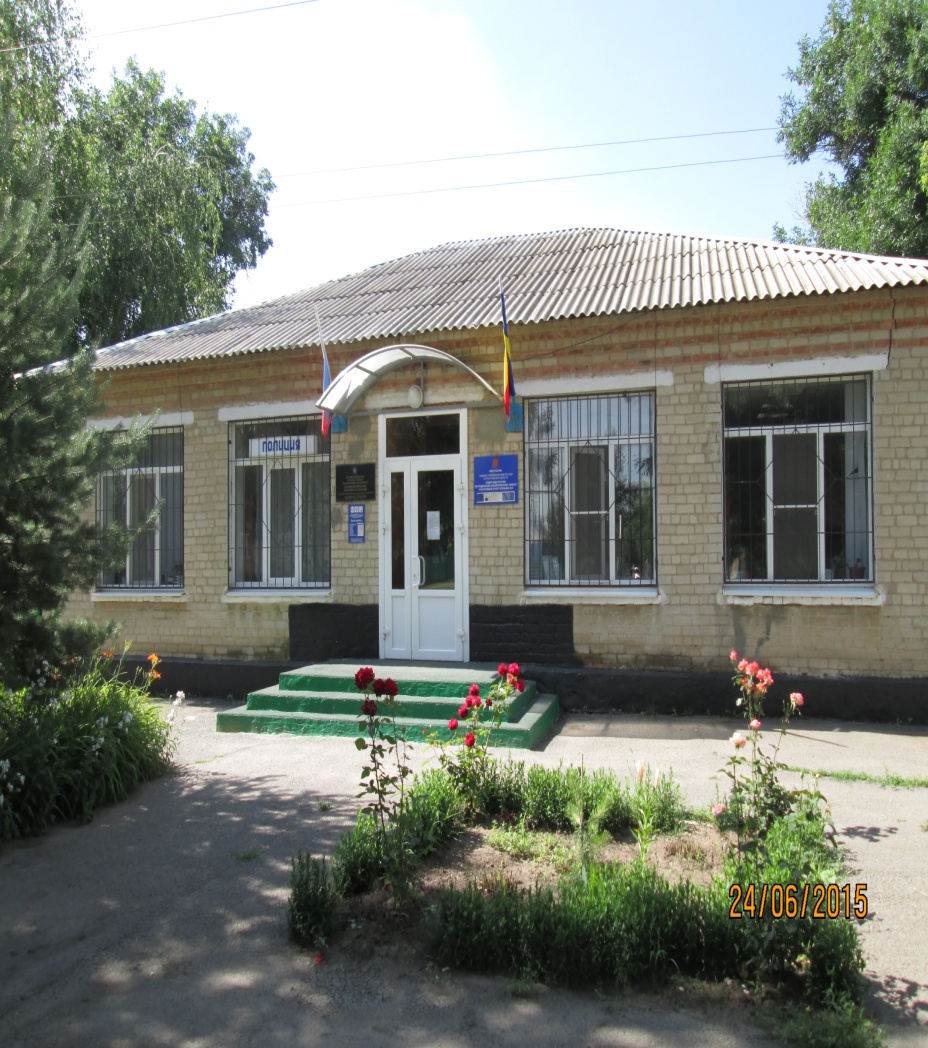 БЮДЖЕТ
 БОЛЬШЕКРЕПИНСКОГО 
СЕЛЬСКОГО ПОСЕЛЕНИЯ  РОДИОНОВО-НЕСВЕТАЙСКОГО РАЙОНА
НА 2016  ГОД
ОСНОВНЫЕ ПОНЯТИЯ
Особенности формирования бюджета на 2016 год
Федеральный закон от 30.09.2015 № 273-ФЗ «Об особенностях составления и утверждения проектов бюджетов бюджетной системы РФ на 2016 год …»
Решение Собрания депутатов Большекрепинского сельского поселения от  16.11.2015 № 87 «Об особенностях регулирования бюджетных правоотношений в Большекрепинском сельском поселении в 2015 и  2016 годах»
Основание
Областной закон от 20.10.2015 № 413-ФЗ «Об особенностях регулирования бюджетных правоотношений в Ростовской области в 2015 на 2016 годах»
в целях повышения точности расчетов в рамках изменений макроэкономических условий
Бюджет на 2016 год содержит приоритетные пути реализации основных задач:
Бюджет Большекрепинского сельского поселения на 2016 год  направлен на решение следующих ключевых задач:
Обеспечение устойчивости и сбалансированности  бюджета Большекрепинского сельского поселения Родионово-Несветайского района;
Повышение объективности и качества бюджетного планирования;
Повышение эффективности бюджетной политики, в том числе за счет роста эффективности бюджетных расходов;
Повышение прозрачности и открытости бюджетного процесса;
Повышение роли бюджетной политики для поддержки экономического роста;
Соответствие финансовых возможностей Большекрепинского сельского поселения ключевым направлениям развития.
Основные параметры бюджета Большекрепинского сельского поселения  Родионово-Несветайского района на 2016 год
Расходы бюджета 
13157,6
Доходы бюджета 
12507,6
тыс. рублей
Налог на доходы физических лиц  1874,1
Общегосударственные  расходы   4624,1
Национальная оборона 174,8
Акцизы  1336,3
Налоги на совокупный доход  430,5
Национальная безопасность и правовых деятельность  79,4
Налог на имущество физических  65,0
Дорожное хозяйство (дорожные фонды)1336,3
Земельный налог  6219,0
Жилищно-коммунальное хозяйство  1190,0
Государственная пошлина 33,2
Доходы от оказания платных услуг(работ) и компенсации затрат государства 3,1
Охрана окружающей среды 3,0
Культура и кинематография 5740,0
Штрафы, санкции, возмещение ущерба 7,8
Физическая культура и спорт  10,0
Безвозмездные поступления 2538,6
Дефицит бюджета 650 тыс.руб.
Динамика доходов бюджета Большекрепинского сельского поселения     Родионово-Несветайского района
тыс. рублей
Налоговые и неналоговые доходы бюджета Большекрепинского сельского поселения Родионово-Несветайского района
тыс. рублей
Структура налоговых и неналоговых доходов бюджета Большекрепинского сельского поселения Родионово-Несветайского района в 2016 году
Динамика поступления налога на доходы 
физических лиц в бюджет Большекрепинского сельского поселения   Родионово-Несветайского  района
тыс. рублей
Динамика поступления государственной пошлины
в бюджет Большекрепинского сельского поселения  Родионово-Несветайского района
тыс. рублей
Безвозмездные поступления из  бюджетов  других  уровней
тыс. рублей
Динамика расходов бюджета Большекрепинского сельского поселения     Родионово-Несветайского района
тыс. рублей
101,9 %
Расходы бюджета Большекрепинского сельского поселения Родионово-Несветайского района в 2016 году
Социальная сфера – 
5740,0 тыс. рублей или 43,6 %
Структура расходов бюджета Большекрепинского сельского поселения Родионово-Несветайского района в 2016 году по разделам
Общегосударственные вопросы
 
35,14%
Охрана окружающей среды
0,02%
Культура, кинематография
43,6 %
Национальная оборона
1,32 %
Национальная безопасность и правоохранительная деятельность 
0,6%
Национальная экономика
10,2%
Физическая культура и спорт
0,08  %
Жилищно-коммунальное хозяйство
9,04%
Расходы бюджета  Большекрепинского сельского  поселения Родионово-Несветайского района на 2016 год
Расходы бюджета Большекрепинского сельского поселения Родионово-Несветайского района на 2016 год
Структура муниципальных программ Большекрепинского сельского поселения на 2016 год
Обеспечение качественными коммунальными услугами населения
     10тыс.руб. 0,08%
Доля муниципальных программ в общем объеме расходов, запланированных на реализацию муниципальных программ Большекрепинского сельского поселения в 2016 году        (    13157,6 тыс.руб)
Управление муниципальными финансаами 4073,9 тыс.руб.30,9 %
Обеспечение общественного порядка и противодействие преступности и коррупции20
0,15%
Благоустройство территории  1183,0 тыс.руб.
9 %
Развитие транспортной системы 1336,3тыс.руб.
10,2 %
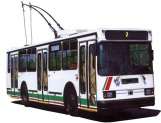 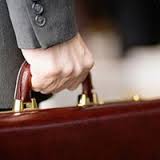 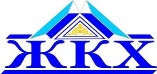 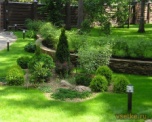 Защита населения от ЧС 79,4 тыс.руб.
0,6 %
Развитие культуры 5740,0 тыс.руб.
43,6 %
Развитие физической культуры и спорта10,0 тыс.руб.
0,07 %
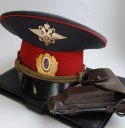 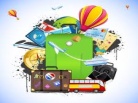 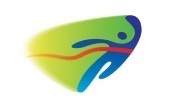 Расходы бюджета Большекрепинского сельского поселения Родионово-Несветайского района,
Расходы бюджета Большекрепинского сельского поселения Родионово-Несветайского района, формируемые в рамках муниципальных программ Большекрепинского сельского поселения, и непрограммные расходы
2016 год
2015 год
- расходы бюджета, формируемые в рамках муниципальных программ Большекрепинского сельского поселения
- непрограмные расходы Большекрепинского сельского поселения
Раздел «ОБЩЕГОСУДАРСТВЕННЫЕ ВОПРОСЫ»
Всего – 4624,1тыс. рублей
Динамика расходов бюджета Большекрепинского сельского поселения Родионово-Несветайского района на культуру
тыс. рублей
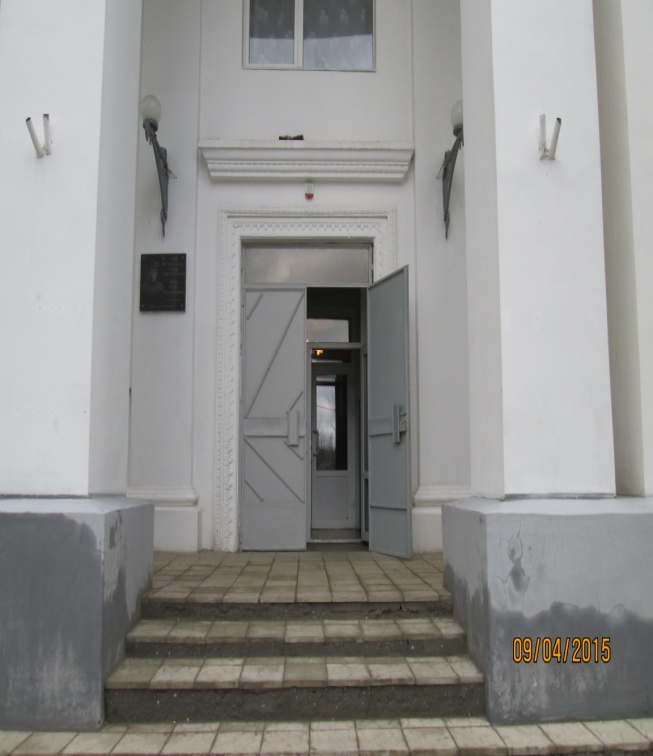 Дорожный фонд
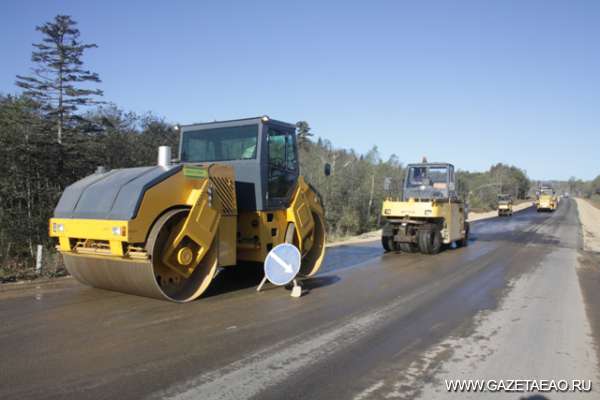